Thứ hai ngày 21 tháng 10 năm 2024
Môn: Đạo đức
Khởi động:
Bài hát: “Cháu yêu bà ”
Thứ hai ngày 21 tháng 10 năm 2024
Đạo Đức
Bài 7 : Quan tâm, chăm sóc ông bà
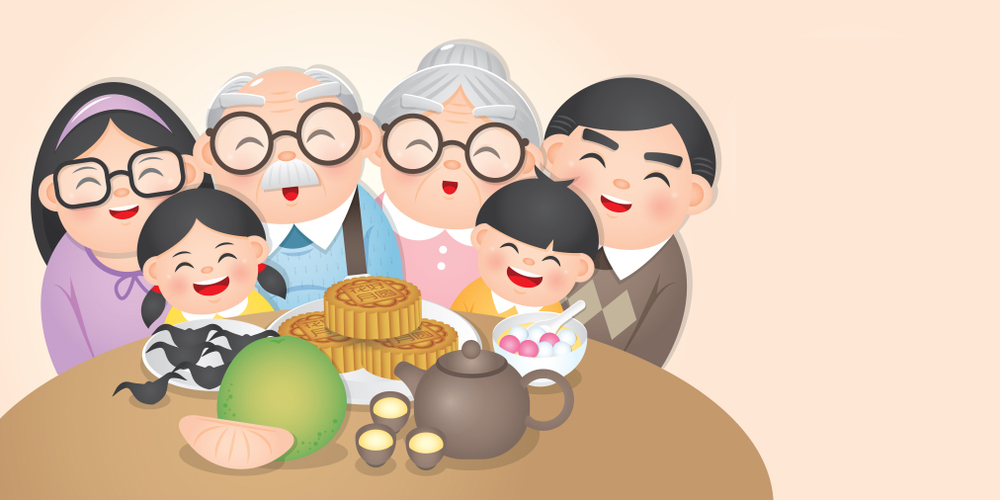 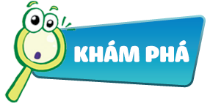 Bạn nhỏ dưới đây đã làm gì để thể hiện sự quan tâm, chăm sóc ông bà?
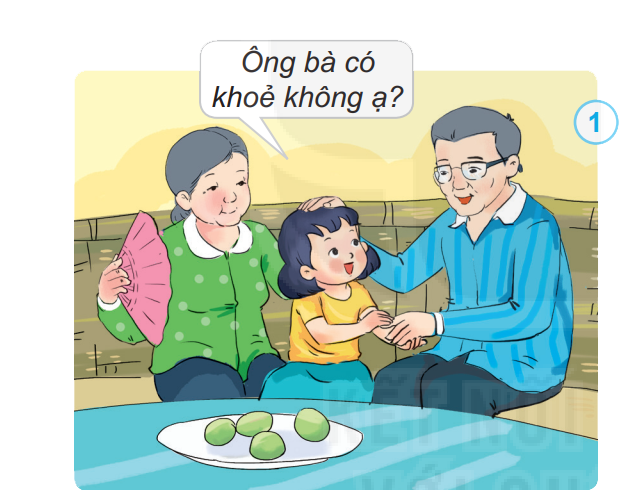 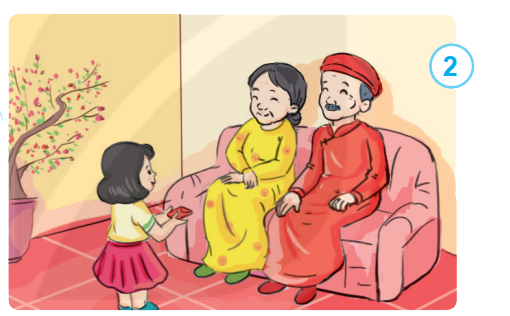 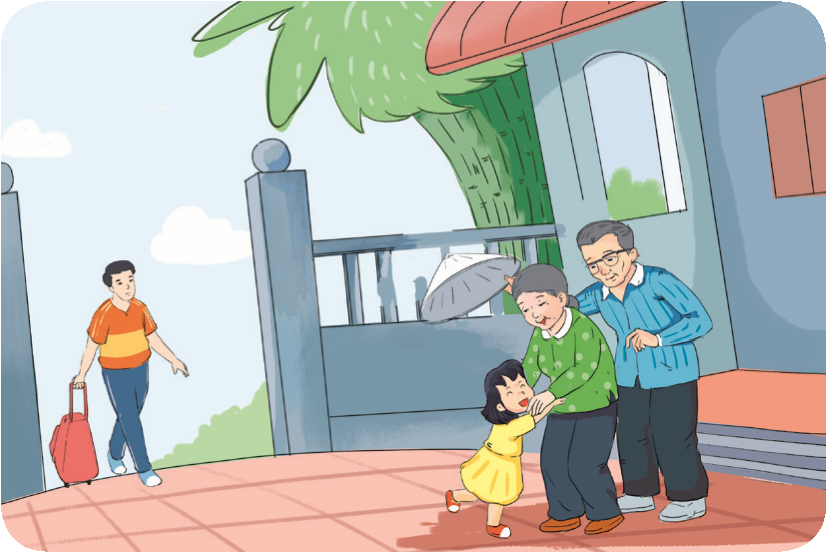 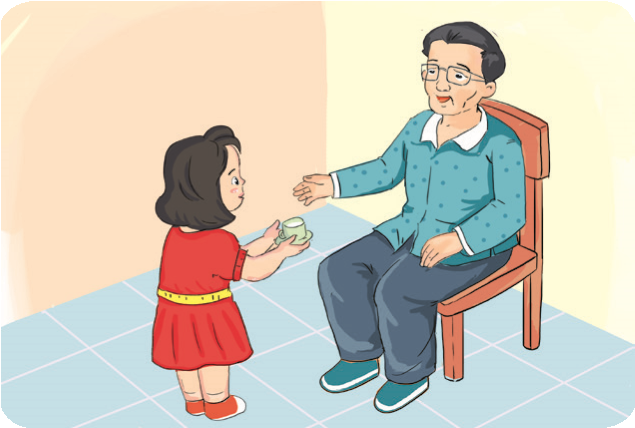 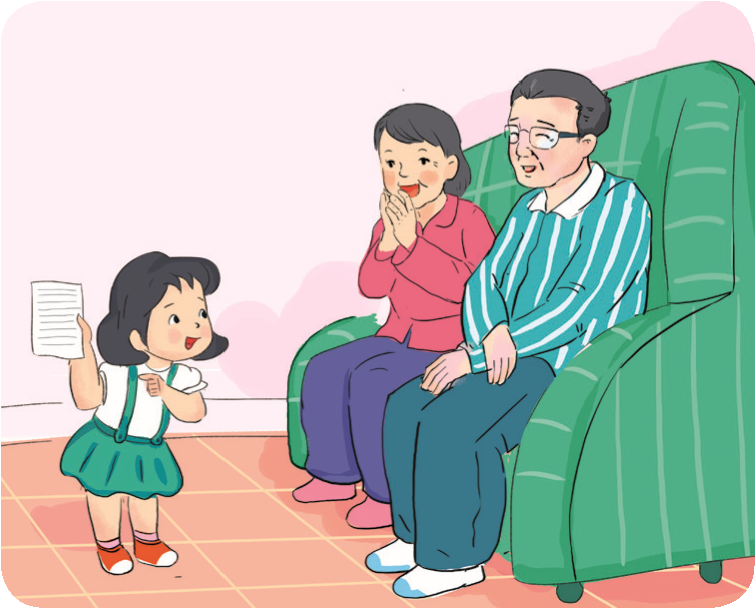 Cháu được cô khen viết chữ đẹp ạ  !
Bạn nhỏ dưới đây đã làm gì để thể hiện sự quan tâm, chăm sóc ông bà?
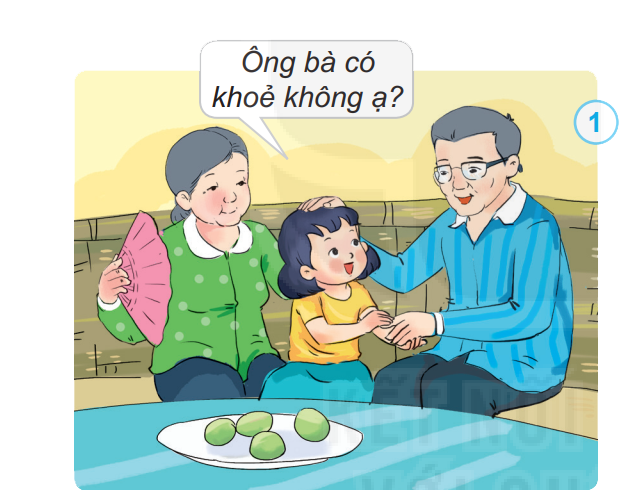 Bạn nhỏ dưới đây đã làm gì để thể hiện sự quan tâm, chăm sóc ông bà?
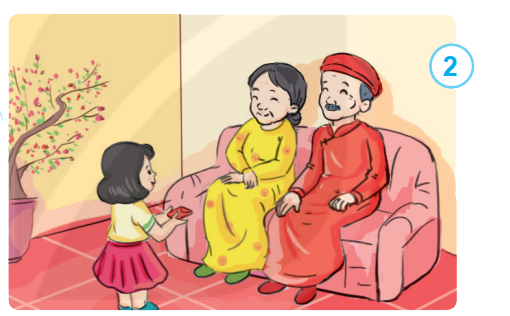 Bạn nhỏ dưới đây đã làm gì để thể hiện sự quan tâm, chăm sóc ông bà?
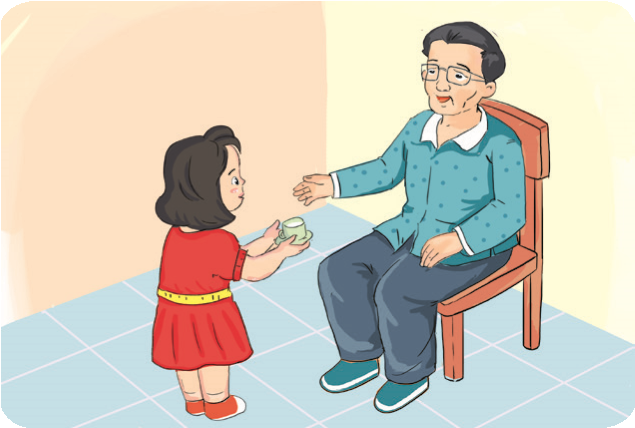 Bạn nhỏ dưới đây đã làm gì để thể hiện sự quan tâm, chăm sóc ông bà?
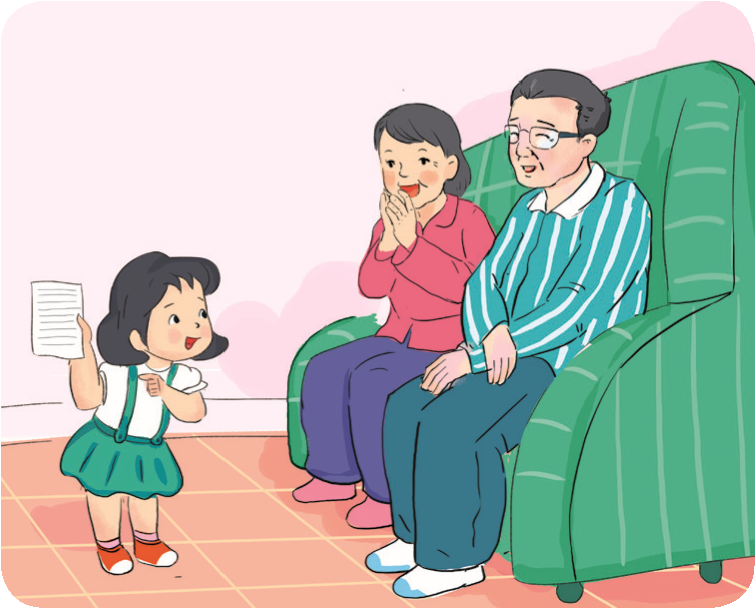 Cháu được cô khen viết chữ đẹp ạ  !
Bạn nhỏ dưới đây đã làm gì để thể hiện sự quan tâm, chăm sóc ông bà?
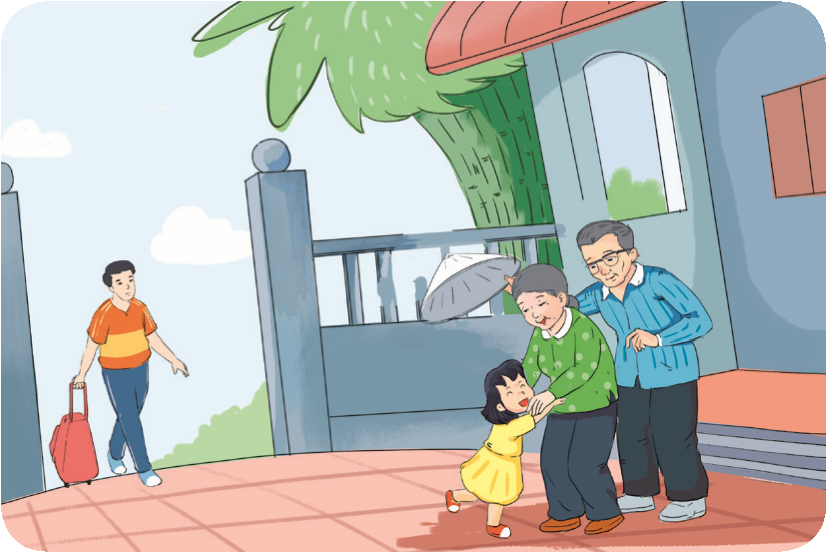 Bạn nhỏ dưới đây đã làm gì để thể hiện sự quan tâm, chăm sóc ông bà?
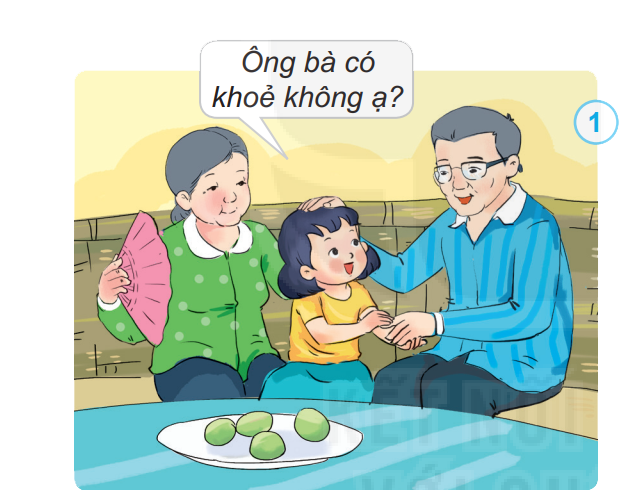 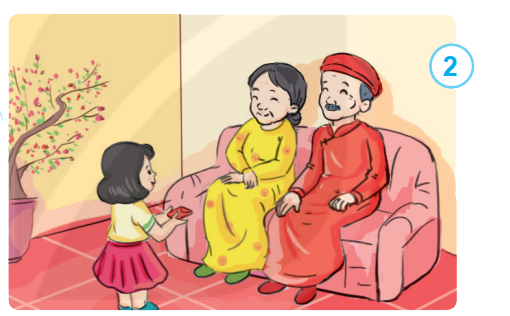 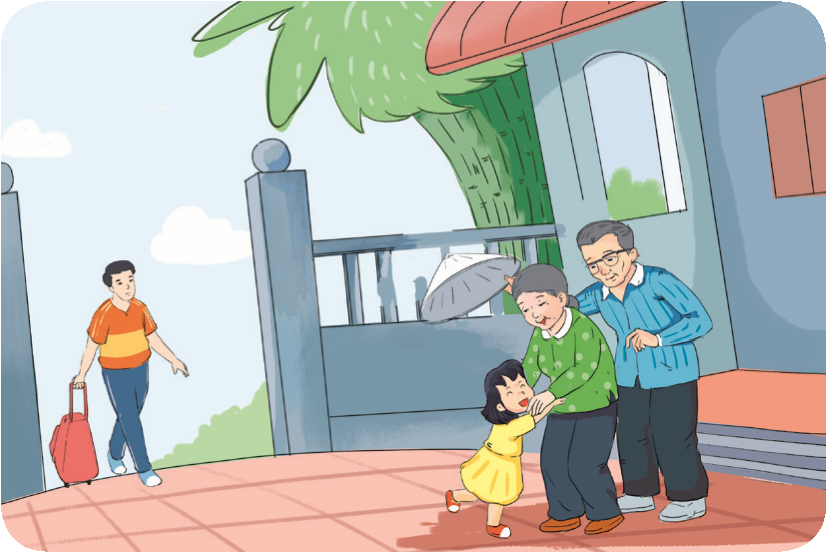 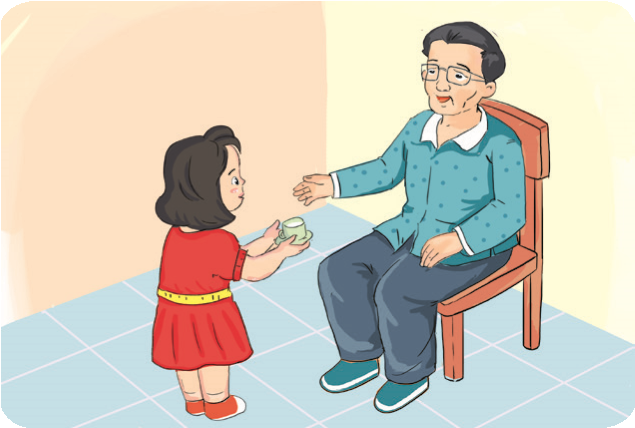 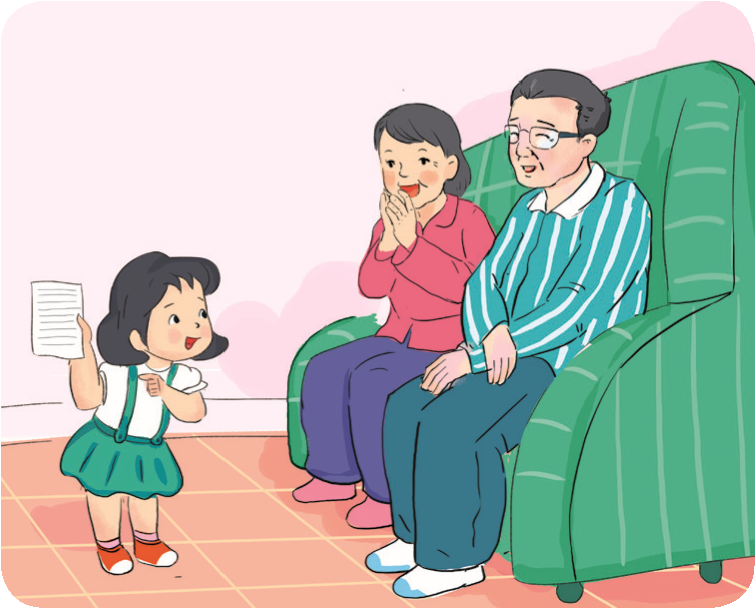 Cháu được cô khen viết chữ đẹp ạ  !
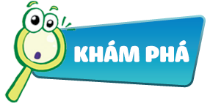 Vì sao cần quan tâm, chăm sóc ông bà?
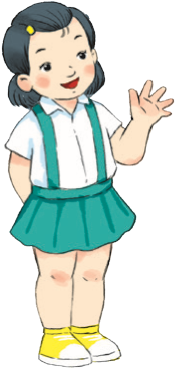 Nghỉ giải lao
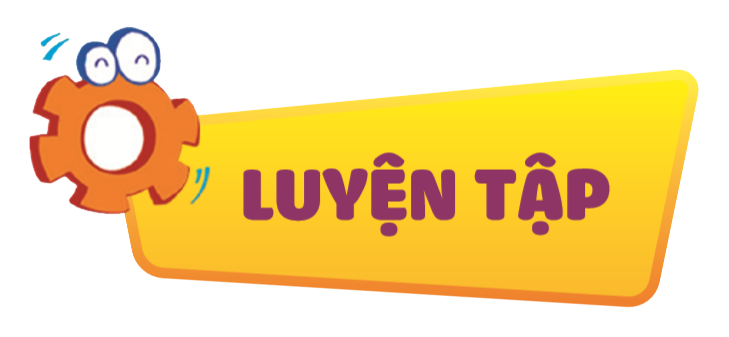 Việc nào nên làm? Việc nào không nên làm? Vì sao?
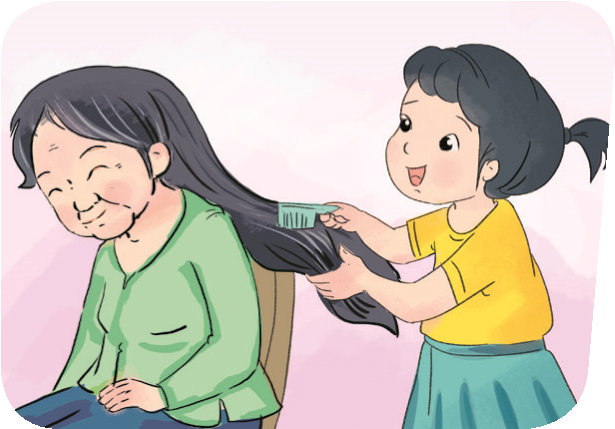 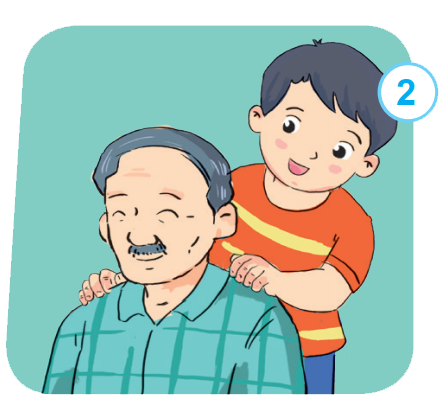 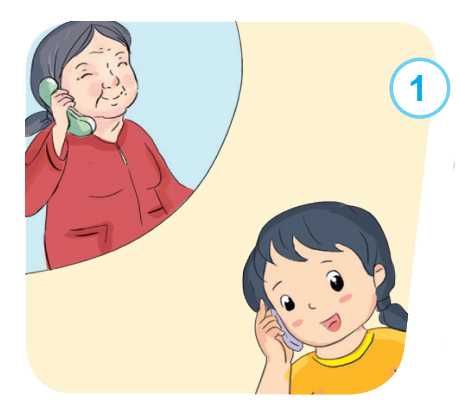 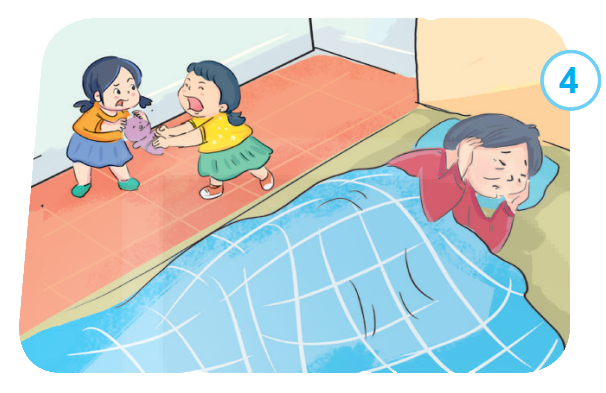 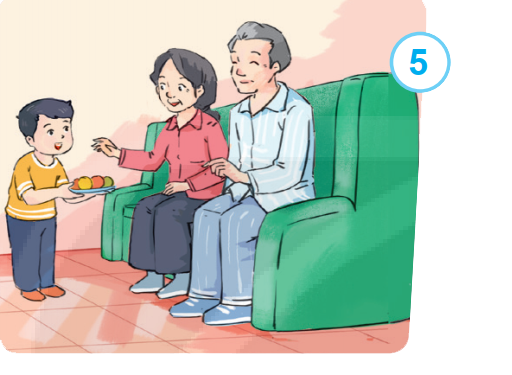 Việc nào nên làm? Việc nào không nên làm? Vì sao?
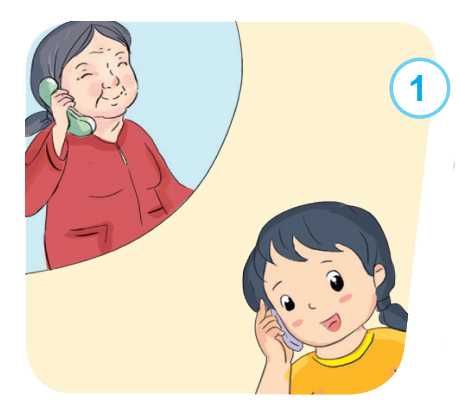 Mặt cười
Mặt mếu
Việc nào nên làm? Việc nào không nên làm?  Vì sao?
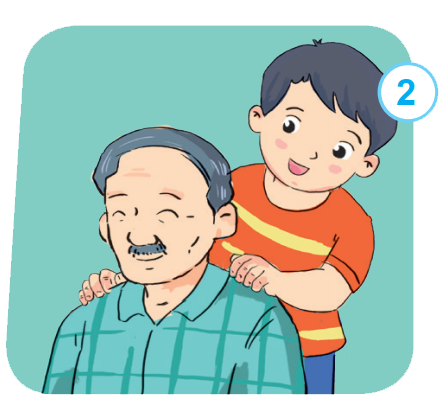 Mặt cười
Mặt mếu
Việc nào nên làm? Việc nào không nên làm?  Vì sao?
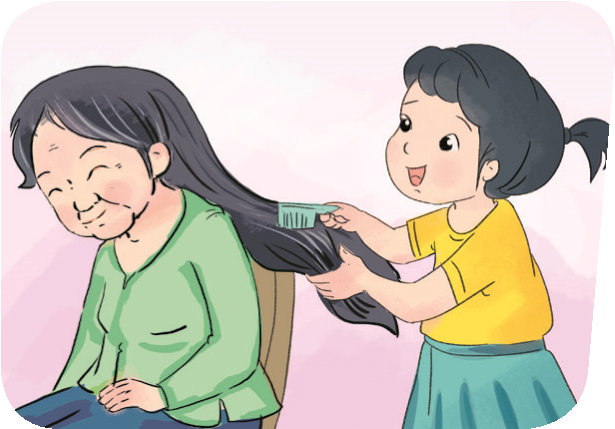 Mặt cười
Mặt mếu
Việc nào nên làm? Việc nào không nên làm?  Vì sao?
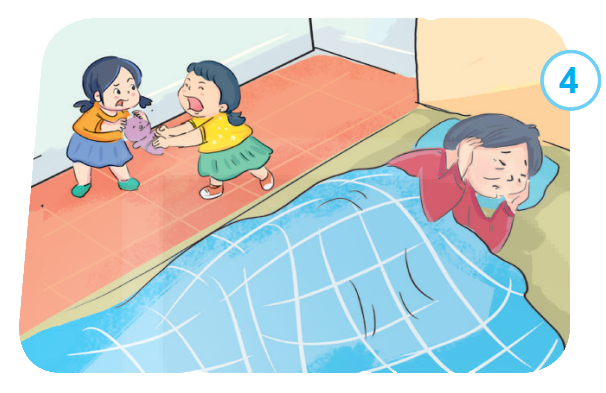 Mặt cười
Mặt mếu
Việc nào nên làm? Việc nào không nên làm?  Vì sao?
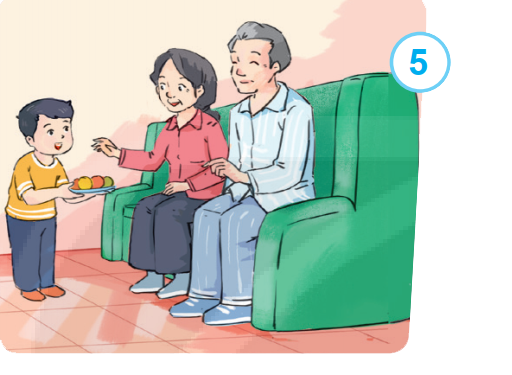 Mặt cười
Mặt mếu
Việc nên làm
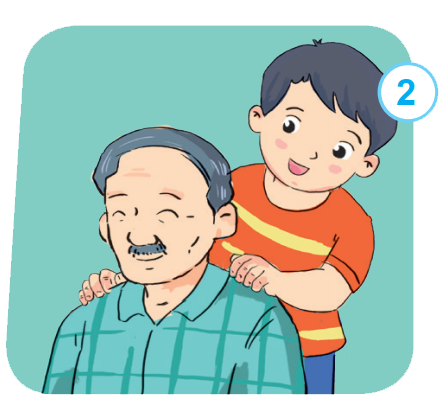 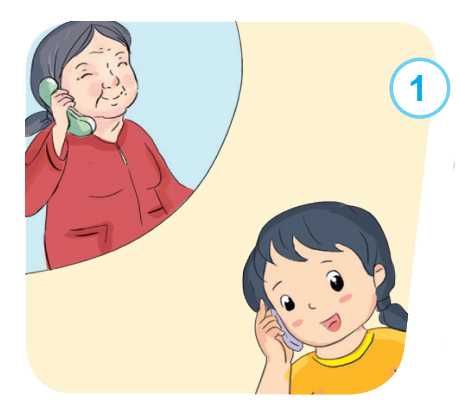 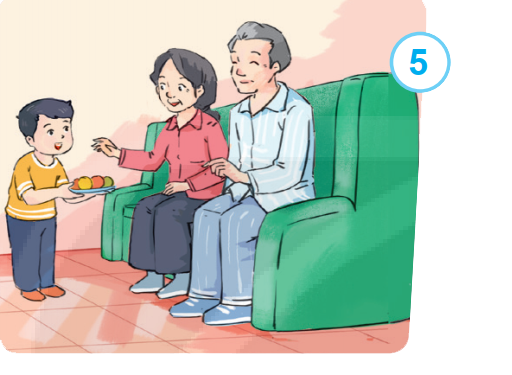 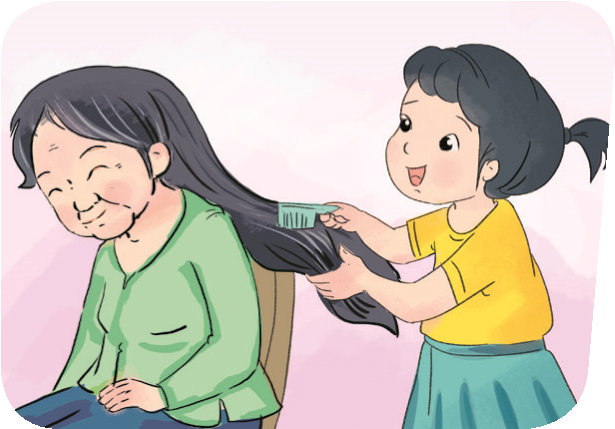 Việc không nên làm
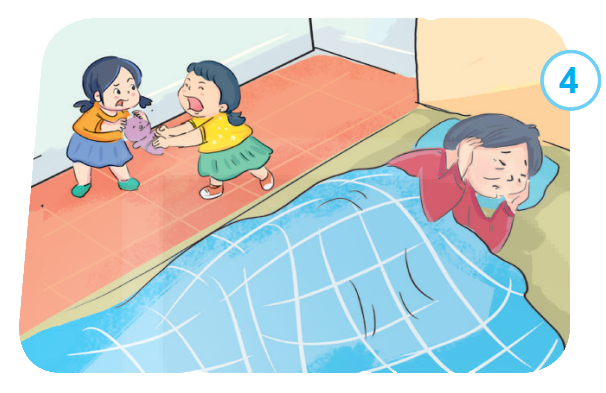 Em đã quan tâm, chăm sóc ông bà bằng những việc làm nào?
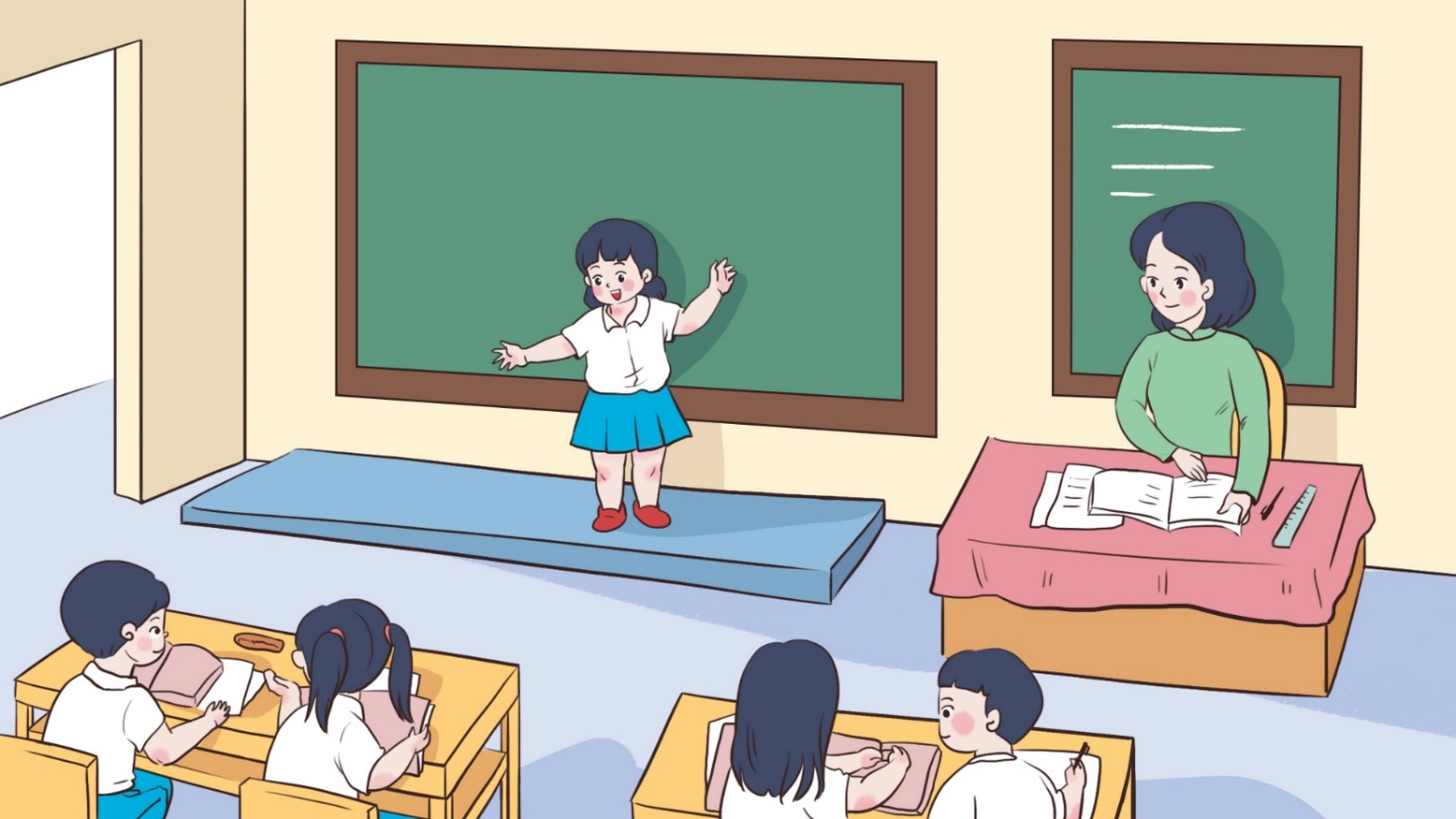 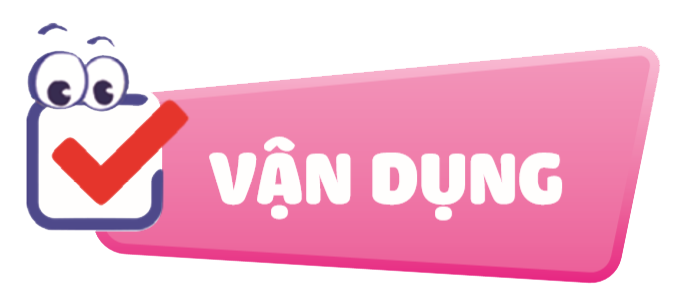 Em có lời khuyên nào dành cho bạn?
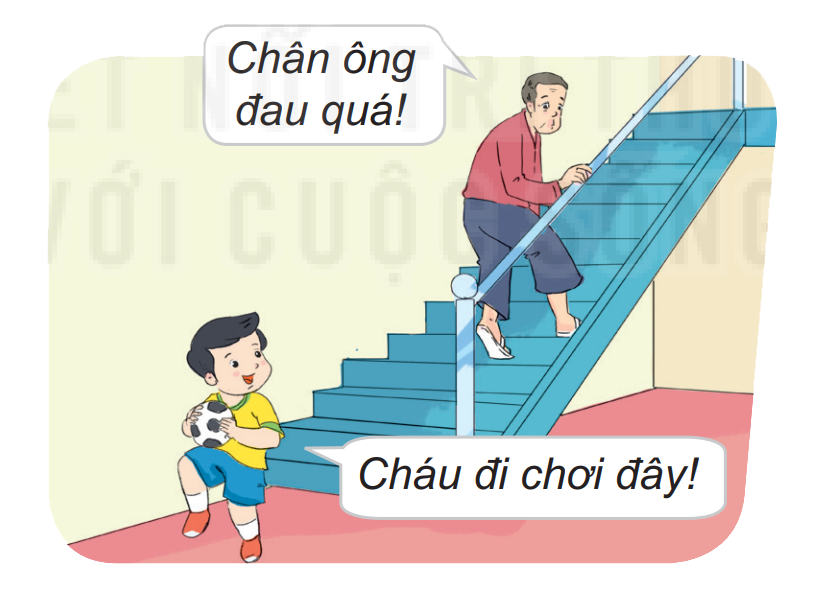 Đóng vai
Quan tâm, chăm sóc ông bà
Biết ơn, hiếu thảo – em là cháu ngoan.
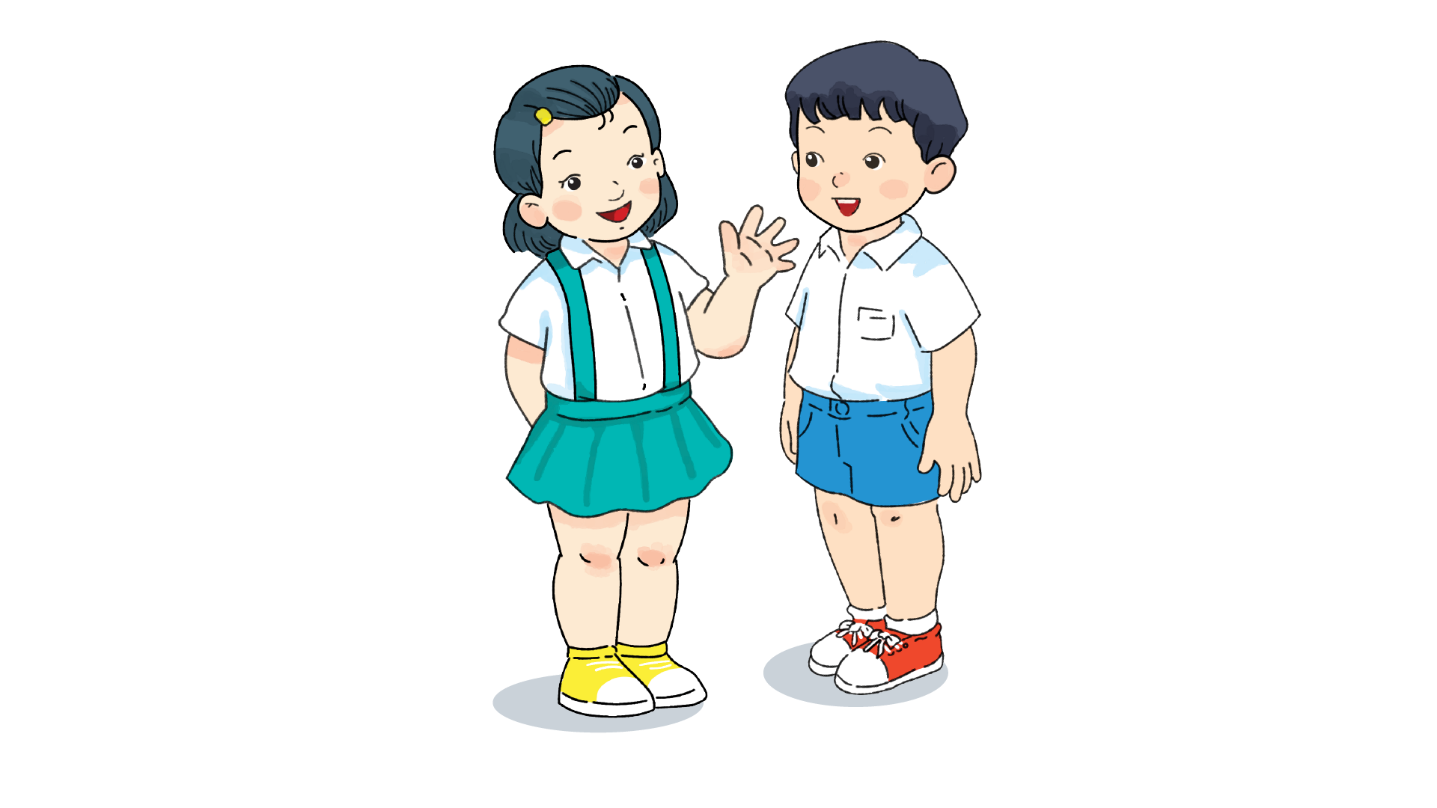 Dặn dò